SU Finance Training
All Student Groups
2021/22
Welcome to Finance Training!
Now you’re a Chair/Treasurer of a club, you will probably have a lot of interaction with SU Finance; from buying kit to paying for socials, any transactions that your club makes will come through us.
We are in the finance office on level 3 in Norwood house ( next to the bar)and are open from 10am to 4pm Monday to Friday. We can also be contacted by : 
   Phone : 01225 386613 or 01225 385061, 
   Email: sufinance@bath.ac.uk 
   Online meeting: if its something you need a bit more  information with we can  set up an MS teams meeting and have a virtual meeting with you.
We have quite a small team, but we’re friendly, and always happy to answer any finance questions you might have.
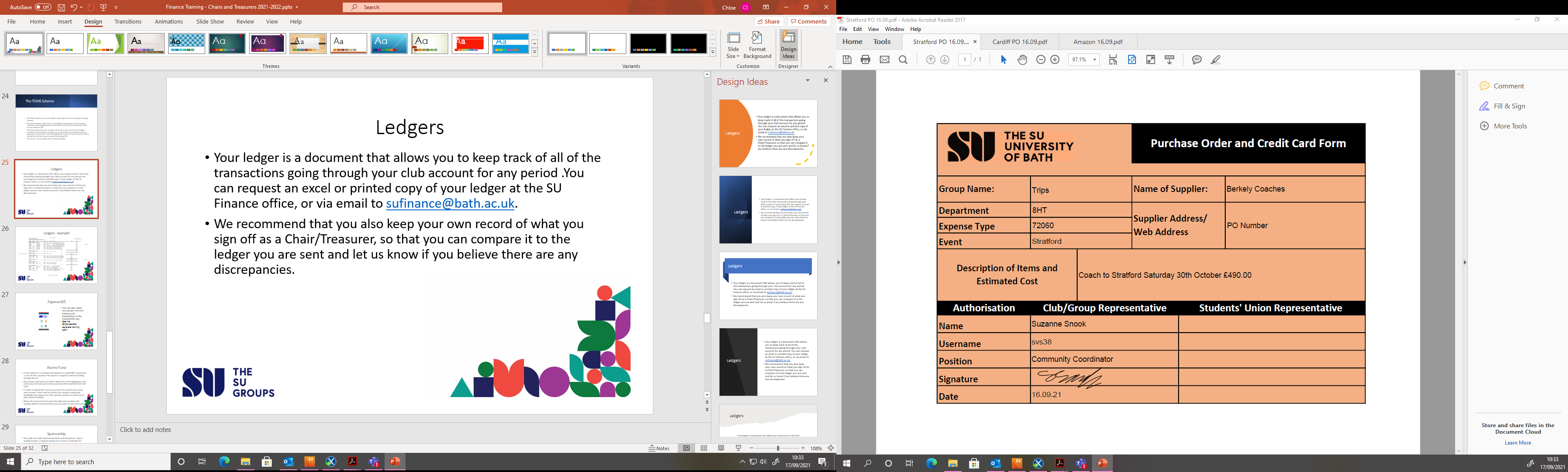 Things we do
Payments (bank transfers, credit card payments and foreign transfers)
Income (in person, invoicing and online sales).
Purchase Orders ( to suppliers).
Card machines (in the bars and around the site).
Sell National Express Coach tickets ( discounted).
Financial reporting ( monthly and ad hoc).
Transfers to other SU student groups.
Pre-paid euro travel card ( for groups and clubs if traveling).
Cash and carry account .
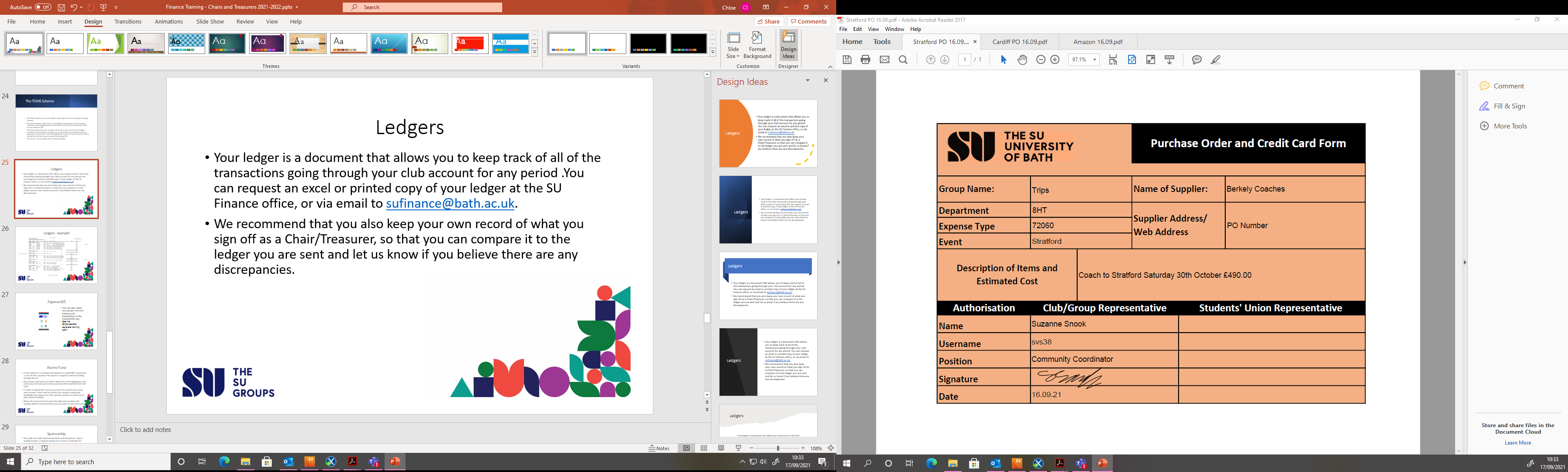 [Speaker Notes: Payments – will be explained in detail on a later slide
Income – you can pay in money at the window, we can invoice companies that you have sponsorship deals with, and we make sure any online sales you make go into your account within a week of them being made
Purchase orders – We can give you purchase order numbers, which are often used for things such as coach companies who will send a proper invoice at a later date. You will also need one if you plan to use the University printing or catering services
Cash boxes and floats – If you are holding an event and expect to sell tickets on the door (this is often the case for shows at the Edge, etc) we can provide you with a cash float (normally up to £100 MAX), and a cash box to keep it in. You will then bring the box and float back, and we will take back the float we gave you and pay any profit into your account
Ledgers – a way of keeping track of the transactions in your account – explained on a later slide
Transfers to other groups – If you do an event in conjunction with another group (e.g. film soc and sci-fi soc doing a joint cinema visit) the easiest way to organise things may be for one group to pay all expenses, and the other to transfer money to them afterwards. This can be done easily through SU finance
Euro travel card – If you have a trip planned to Europe in ISB we are able to give you a pre-loaded Euro card, so that you can avoid any charges overseas. The transactions will be charged directly to your group account, so there’s no mess of claiming anything back. It is important to request this around a month before your trip, so that everything can be properly set up for you. We also only have three of these cards, so they are given on a first come, first served basis
Cash and carry – We have an account at Bookers Wholesale in Oldfield Park. We can give you an authorisation letter to use the account, but you will have to pay for the items yourself (and then claim the expense back from your group is necessary). This is a cheaper way to purchase large amounts of items (e.g. food for BBQs, etc.)]
Important- responsibilities
It’s really important that all financial transactions for your  club  go through the SU.
If you make transactions outside of the SU (such as one member of a club collecting money from everyone for a trip, and then paying for it out of their personal account) this could result in disciplinary action against your club.
If you ever have any questions please come to the SU Finance Office or email sufinance@bath.ac.uk to ask. We’re always happy to help you out!
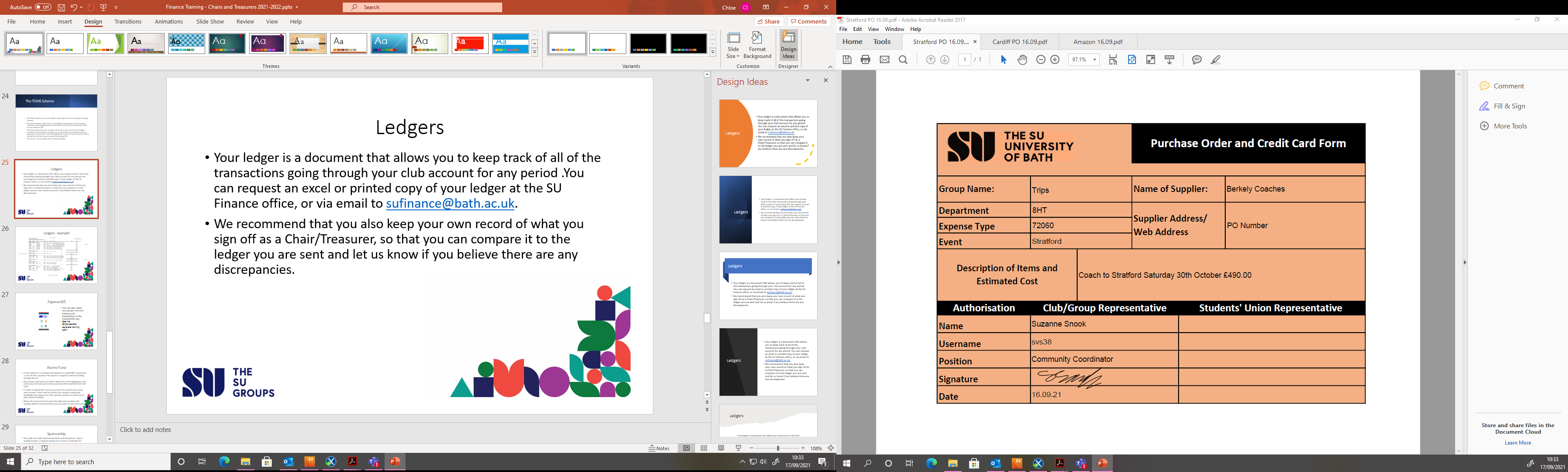 [Speaker Notes: Also – if you collect money for tickets at an event (using a float/cash box that we gave you), and then need to buy something for your club, these MUST be done separately. We must have all your income back, and then we can reimburse whoever bought the extra items. We have had issues in the past where a group collected money and used it for many different transactions throughout the year, only paying in what was left over at the end of the year. This can cause disciplinary action against your group, as we have no way of knowing how the money has been spent, or tracking any VAT, etc. Being a group that is affiliated with the SU means that your finances are covered by our insurance and watched over by the finance team, so it’s in your interest to take advantage of this!

 - Examples, and impact on staff – working on these issues rather than doing the day to day running of things (e.g. not getting paid as quickly as you would otherwise)]
Being a Chair/Treasurer
As the Chair/Treasurer of your club, you are in charge of the transactions going through your club’s account.
All transaction for your club needs to be approved by you (only one of you, not both)
You will have to keep track of your funds, so that you don’t approve too many expenses and overspend.
Whilst one of you must approve claims for other people in your club, you CANNOT approve your own claims. If you are the Chair and need to claim some money from your group, it will need to be signed off by the Treasurer, and vice versa.
Over certain limits , other officers will need to approve transactions.
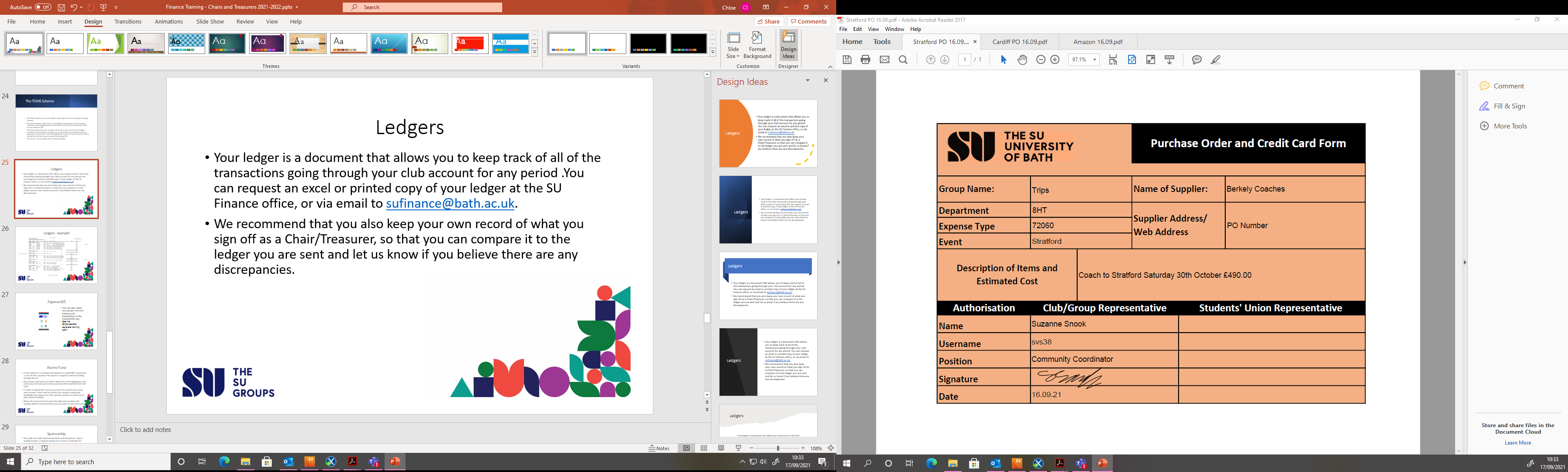 [Speaker Notes: Note – any transactions through your account also have to be approved by someone within the SU – this could either be a SU staff member, or your exec treasurer.]
Your ‘account’
Clubs within the SU do not have their own physical bank account, instead everyone has a defined ‘ account’- sometime referred to as ‘budgets’ - within the SU’s accounts.
These accounts are identified by  department codes.
At the end of the session you will be able to pick up a handout for all student groups and sports clubs which will show you the specific codes that apply to you – they are also available here.
Make sure you keep these to hand, if an item is coded incorrectly it can slow down the processing, or could mean that your group is wrongly charged (the coding manual is available on line and we have copies in the finance office).
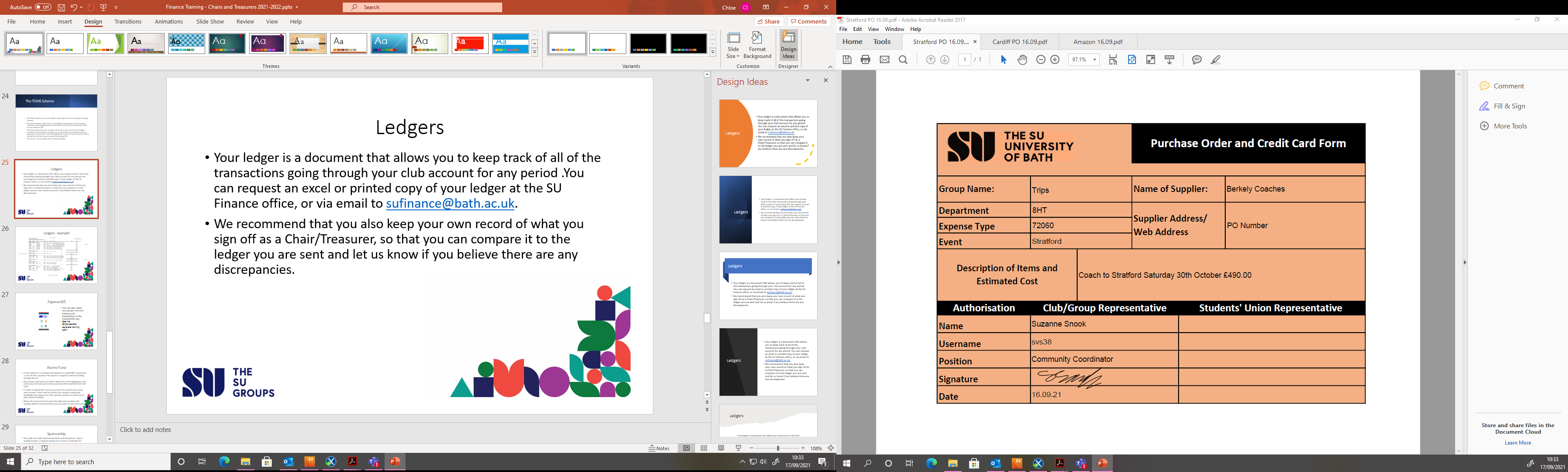 [Speaker Notes: Note – whilst all systems will be remaining the same in terms of HOW things are done, and our regulations, some of the codes may be changing over the summer. You will be notified of this in September, and sent all of the new codes that you will need to use.]
Spending Your Money
The money in your club account belongs to you, however depending on where it came from, there may be some restrictions on how you can spend it.
If the money has been raised by the club  then you can decide how to spend it as long as it is for the benefit of all members and is in accordance with the purpose of the club. 
If it is funding (budget) from the SU, then it will have been allocated for a specific purpose e.g. equipment maintenance. 
All payments will be checked to ensure compliance with the above.
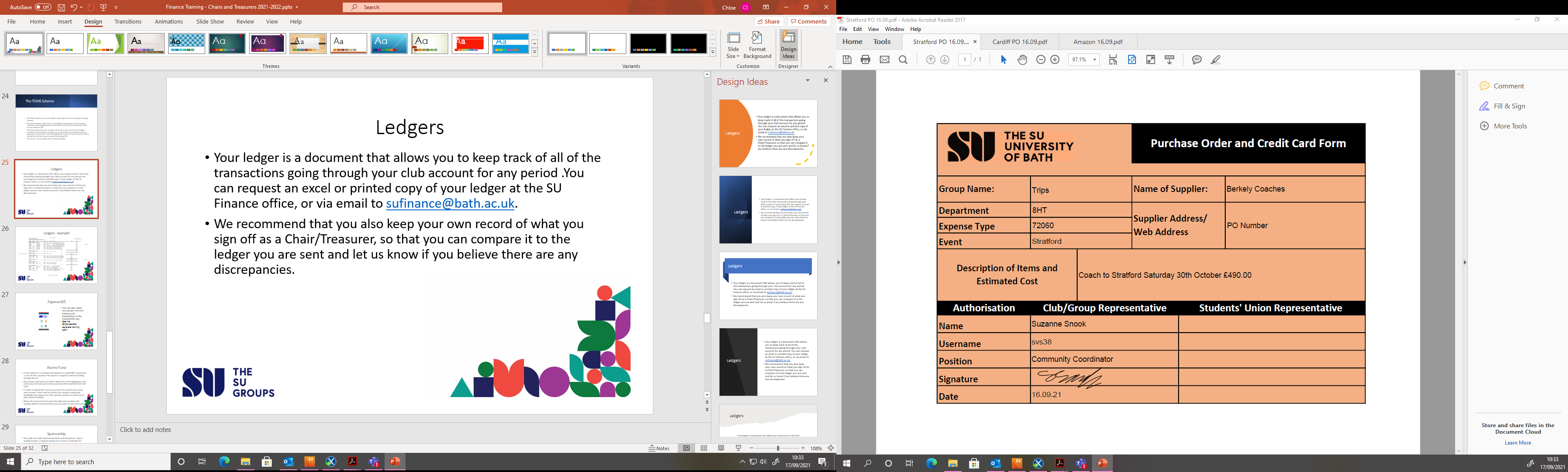 How To Spend Your Money
There are a number of ways for you to access and spend money from your club account. These include:
 - Paying a supplier for goods or services.
 - Credit Card payments.
 - Orders through Amazon.
 - A claim for reimbursement by a member of the club ( limited in value)
 - A transfer can be made to/from another SU group
 We can not provide cash for you to make payments, as all transactions need to be documented and fully tracked or audited.
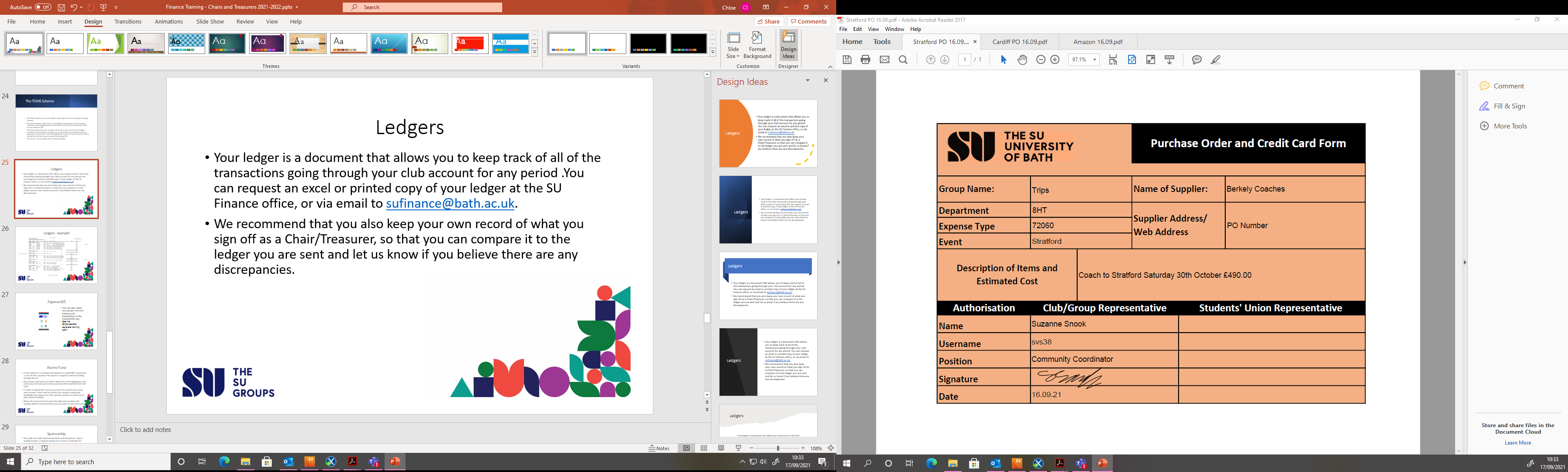 [Speaker Notes: - Invoice payment is preferred and is the easiest way to get payments done, as we have two payment runs every week. The only reason payments made in this way could be delayed is if forms have been filled in incorrectly, or there is some kind of issue which stops them from being authorised by a member of SU staff, or the Exec treasurers. 
 - Cheques are also done during the payment runs, though as they are now a somewhat outdated form of payment, they are usually only used for deposits, or to pay judges/refs.
 - The SU has a credit card for student use, however this is a last resort mode of payment, as the credit card limit is not particularly high, and has to be available for emergency payments to all groups in the SU.]
Invoice Payments
When you receive an invoice from a supplier it must be authorised by you -the Chair or Treasurer AND the Executive Treasurer – see ‘Authorisation limits schedule’.
 This can either be a paper copy ,duly signed by both ,and dated or an email to sufinance@bath.ac.uk stating authorisation for payment ( again from both).
Once we have received the fully authorised invoice, we will make payment.
If the supplier is being used for the first time , we will contact them to get their bank and contact details.
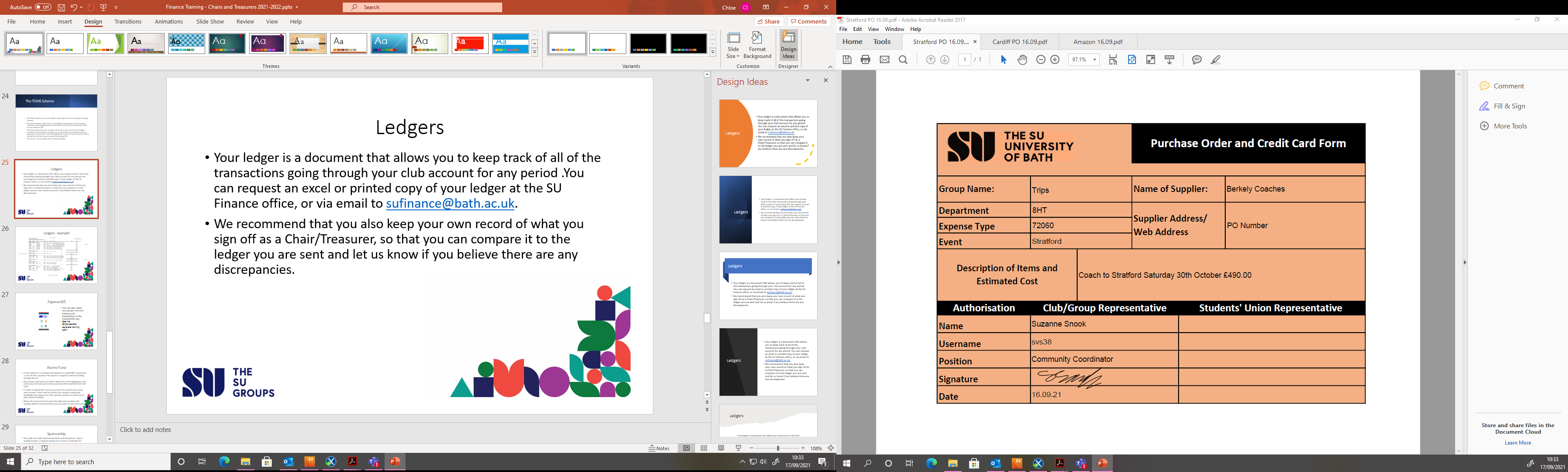 Claiming back money
If you have bought something on behalf of your club and need to claim back the money you can do so using the app ‘eXpenses365’.Copies of receipts can be attached and the money will be paid direct to your bank account.
There is a  separate training pack for using the eXpense 365 app , and there is also a link on the finance pages of the SU website.
AUTHORISATION LIMITS - the app can only be used for items below £500 and it is good practice for clubs to impose their own lower limits to keep control of their finances.
We recommend £250 as a maximum limit.
If for any reason you cannot download the app contact us via the sufinance@bath.ac.uk email address or you can use a yellow form.
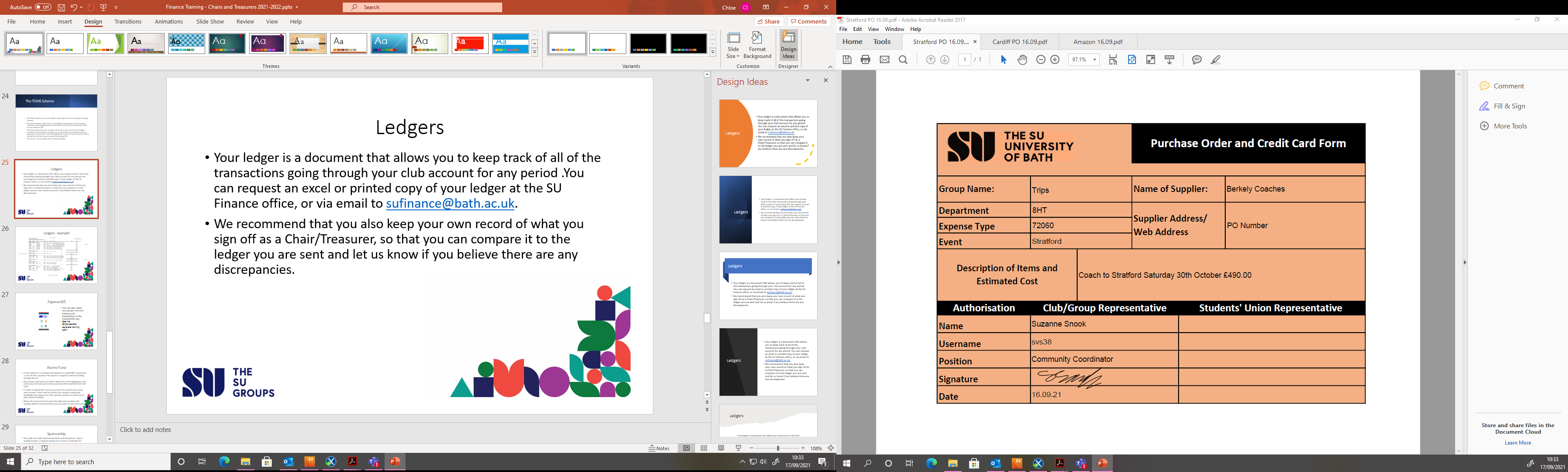 Expense365
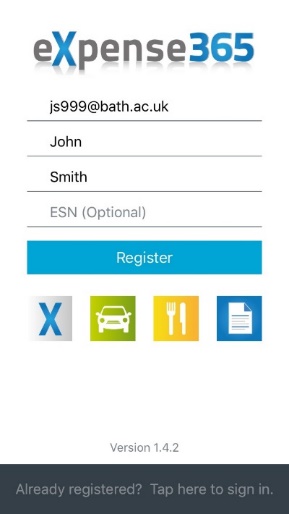 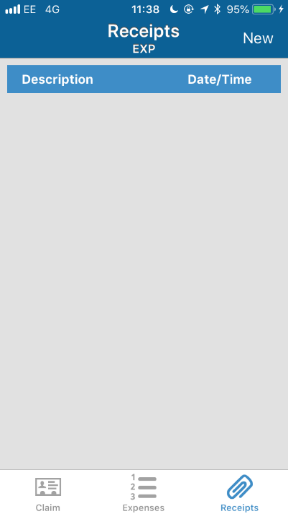 If you have a University email address and are a member of a student group, you can sign up for the eXpense365 app.
You can quickly and easily make claims through this, and there’s no danger of paperwork getting mislaid!
See separate training pack for eXpenses365.
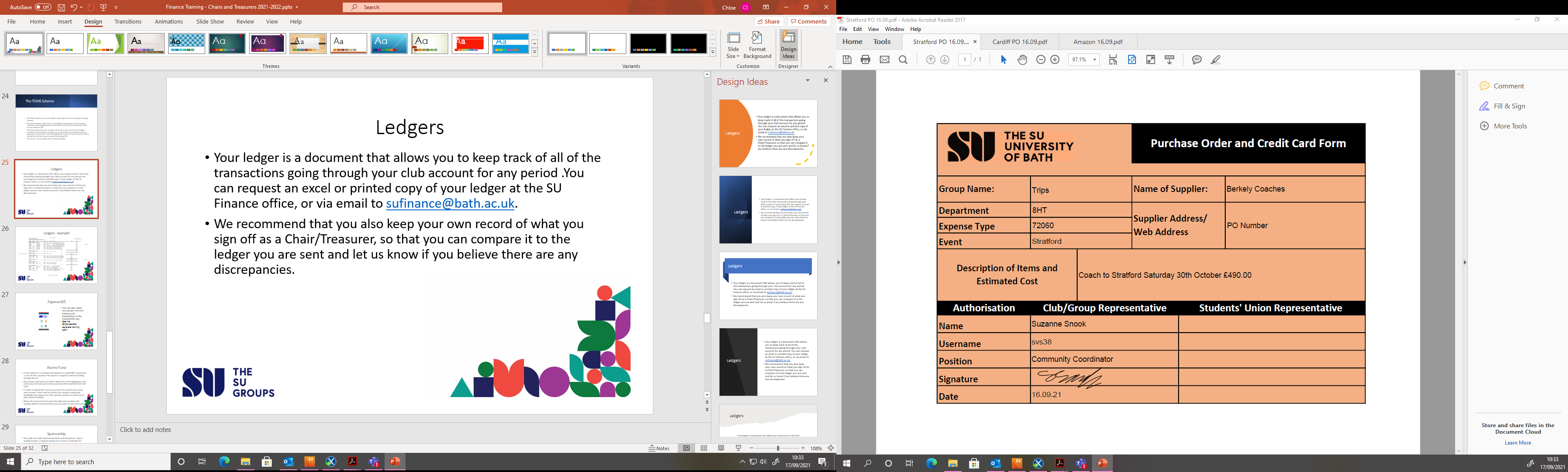 Internal forms
We use a number of forms internally to document transactions.
 They are all available on the SU website finance pages and also in paper copy from the finance office .
They are :
Purchase order request forms – orange. Use these if you wish to place an order on line with the SU credit card or use the SU Amazon account or if a supplier requests a purchase order number .
Internal Transfer request forms – blue. Use these to transfer funds to or form another club.
Financial request form – yellow. Use these to request payment to yourself or a club member ( these have been replaced by the EXP365 app but are used occasionally if the app fails.
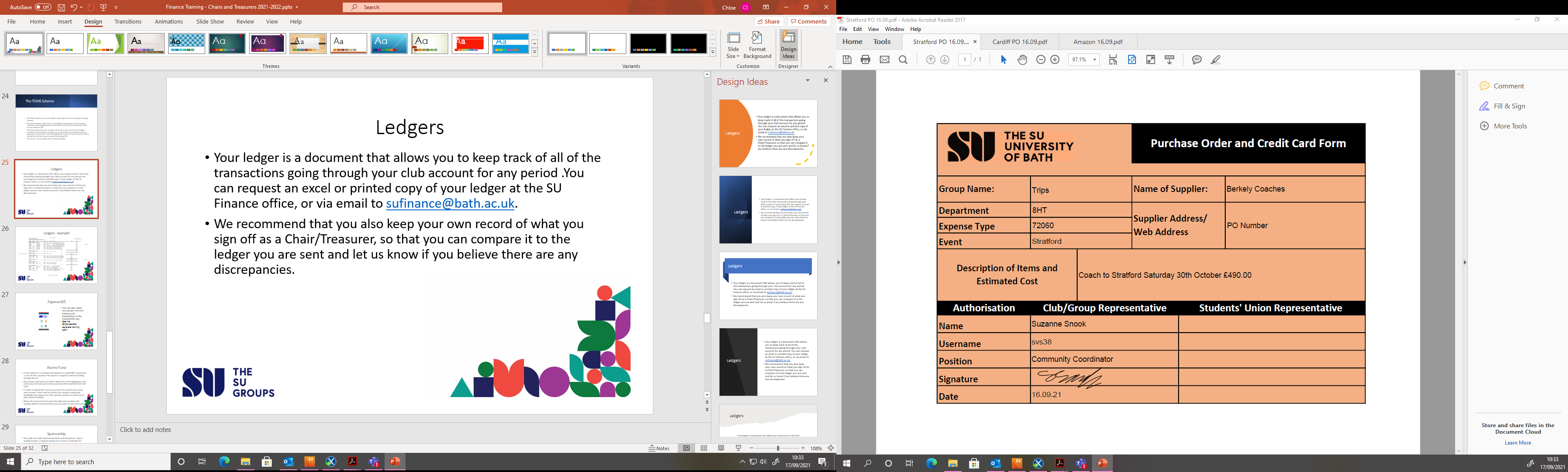 Interactive Orange Form
Details for the person we are paying
Coding for your group
Member of Staff
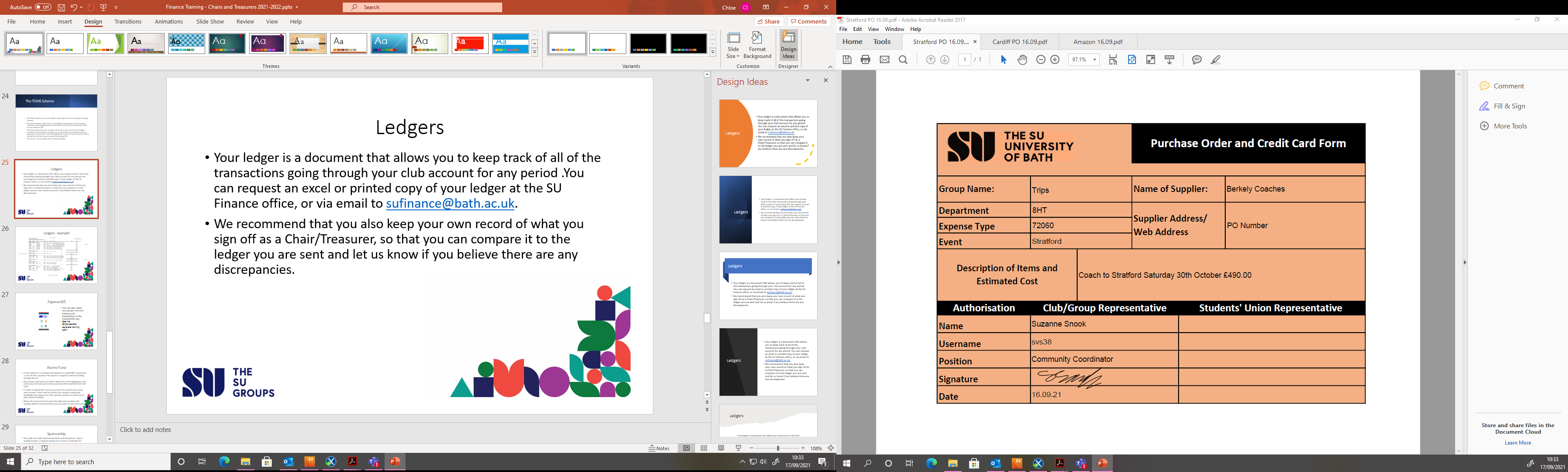 Chair or Treasurer details
Interactive Blue Form
Coding for the Department it is going to
Coding for your group
amount
Details of what the payment is for
Member of Staff
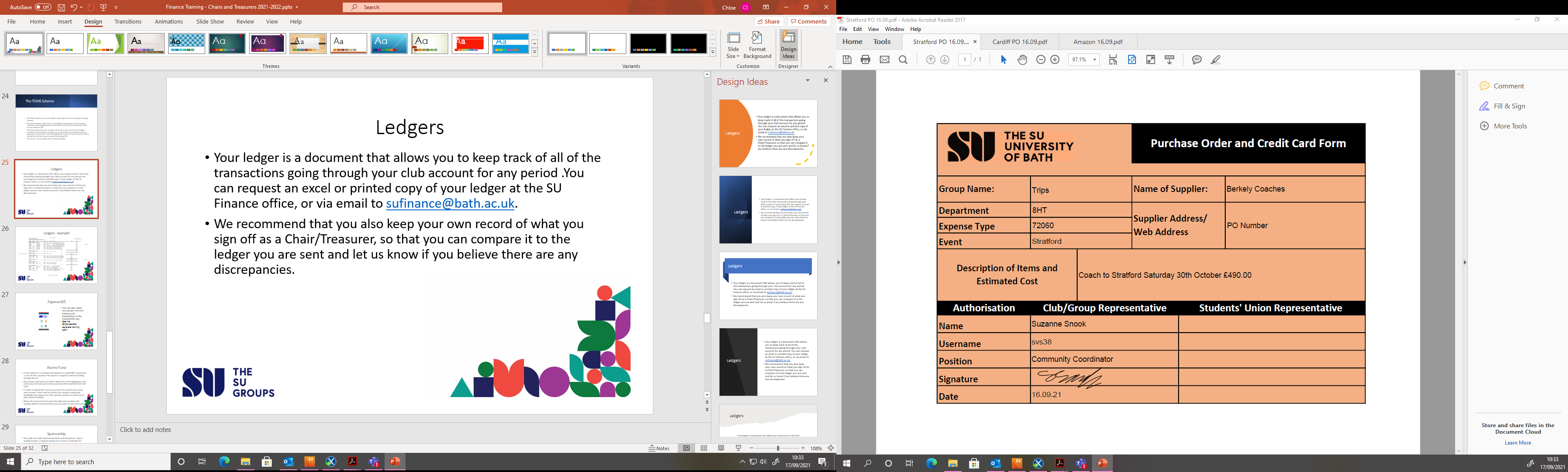 Chair or Treasurer details
Interactive Yellow Form
Coding for the Department it is going to
Your name, University email and Bank details
Coding for your group
Details of what the payment is for
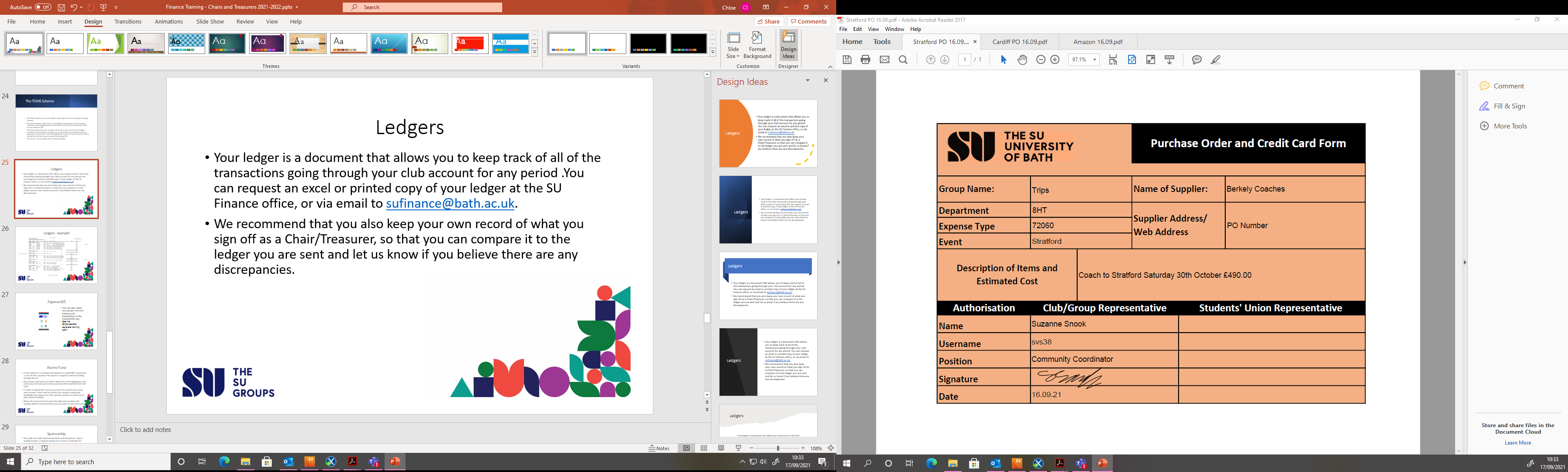 Chair or Treasurer details
Member of Staff
Income - How to pay into your account
There are a couple of ways to pay money into your account. These are:
 - Putting an item for sale on the SU Bath website (on line product).
 - Raising an invoice to an outside company.
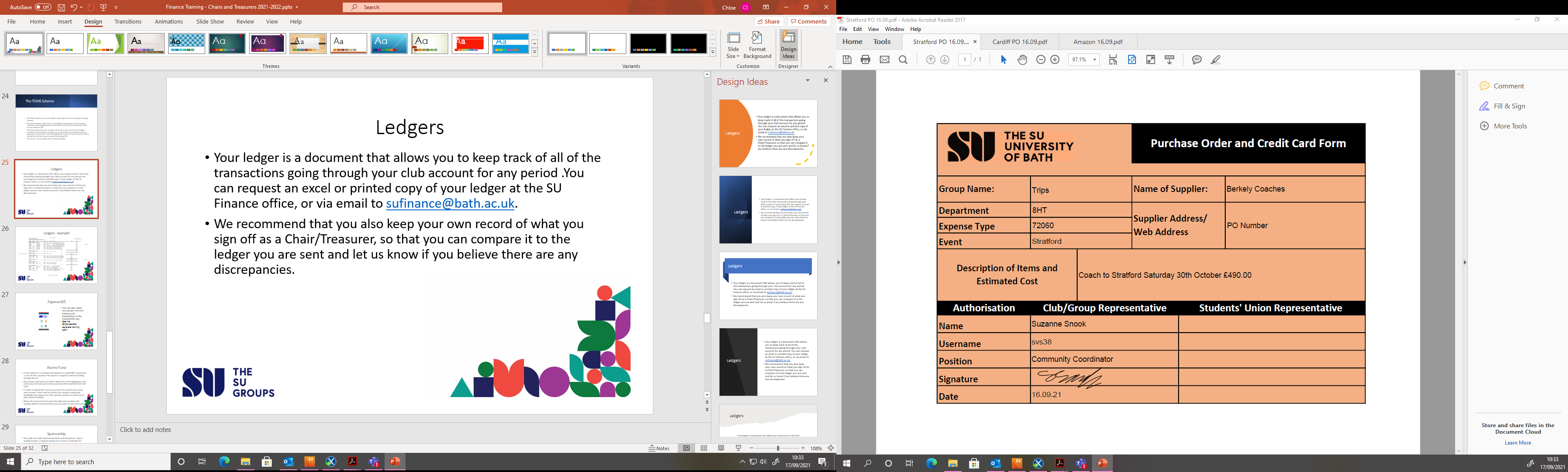 Online Products
You can put items such as social tickets, kit and classes up for sale on you SU Bath webpage.
An online product form must be completed and sent to your society or sports SU team to check before going live  and upload.
You will need to make sure that the coding on your form is correct, as this is how we know where the money goes when someone has bought your product.
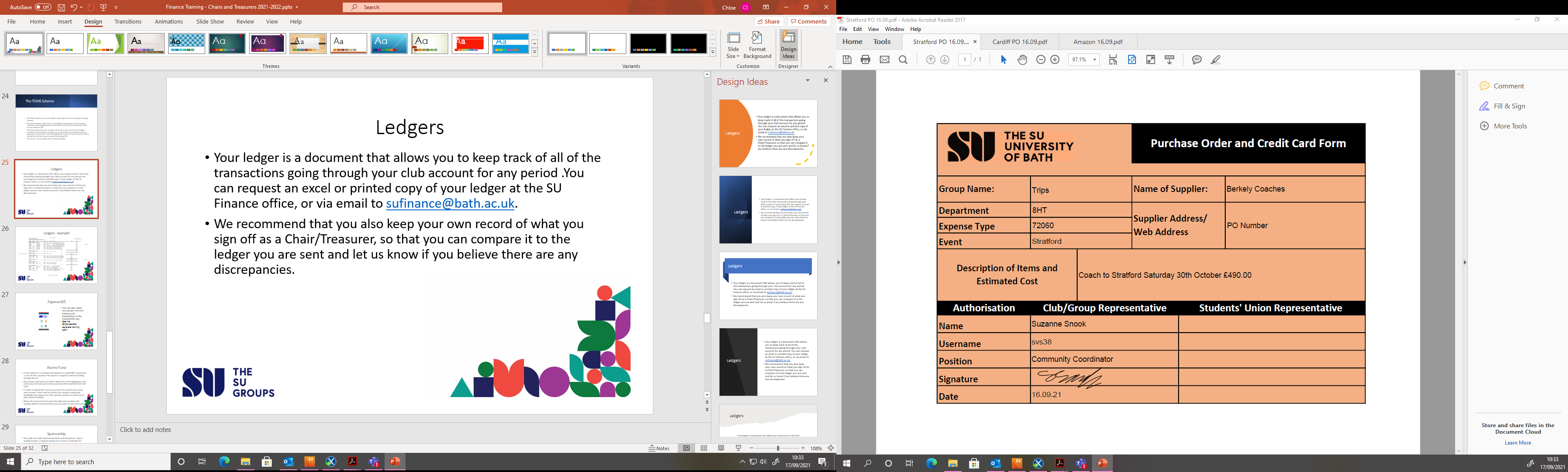 Raising an Invoice
The  form shown here can be used to request the finance team to send an invoice to an external  organisation to collect additional income. 
The same request applies to the University - the University is a separate entity to the SU so you will need to use an invoice request form to get payment from any departments within the University.
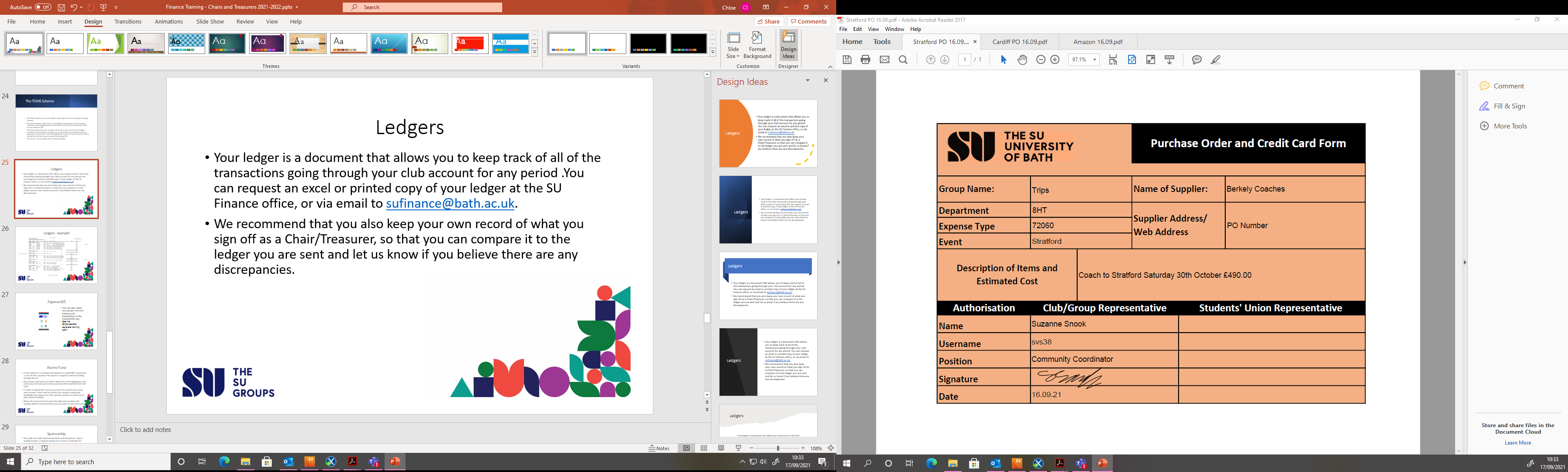 VAT (Value Added Tax)
The way that the SU deals with VAT for their student groups can be confusing.
Expenditure : VAT will be charged on most expenditure we incur and we cam reclaim this from HMRC .
Income: Vat will be charged on most income we receive and we will have to pay this over to HMRC.
We therefore record most of  student group transactions  ‘excluding’ VAT.

This is not the case for sports clubs.
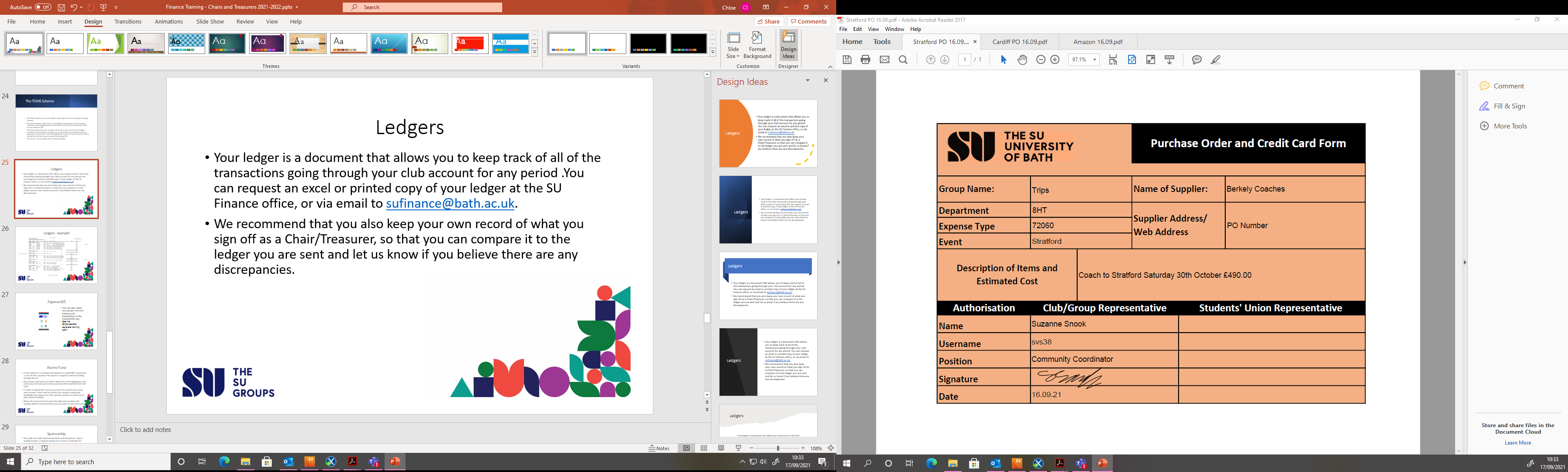 [Speaker Notes: - But sports clubs need to pay attention anyway, as these rules DO apply for some of their items (such as socials, and equipment for resale)]
VAT
Examples are :
If you charge £30 for an item of clothing, £25.00 will come into your account as income.
The equation to find out how much will come into your account is: £30/1.2
It also means that if you have an invoice to pay which has a gross (including VAT) total of £300, only £250 will come out of your account.
The equation to find out how much will go out of your account is the same: £300/1.2
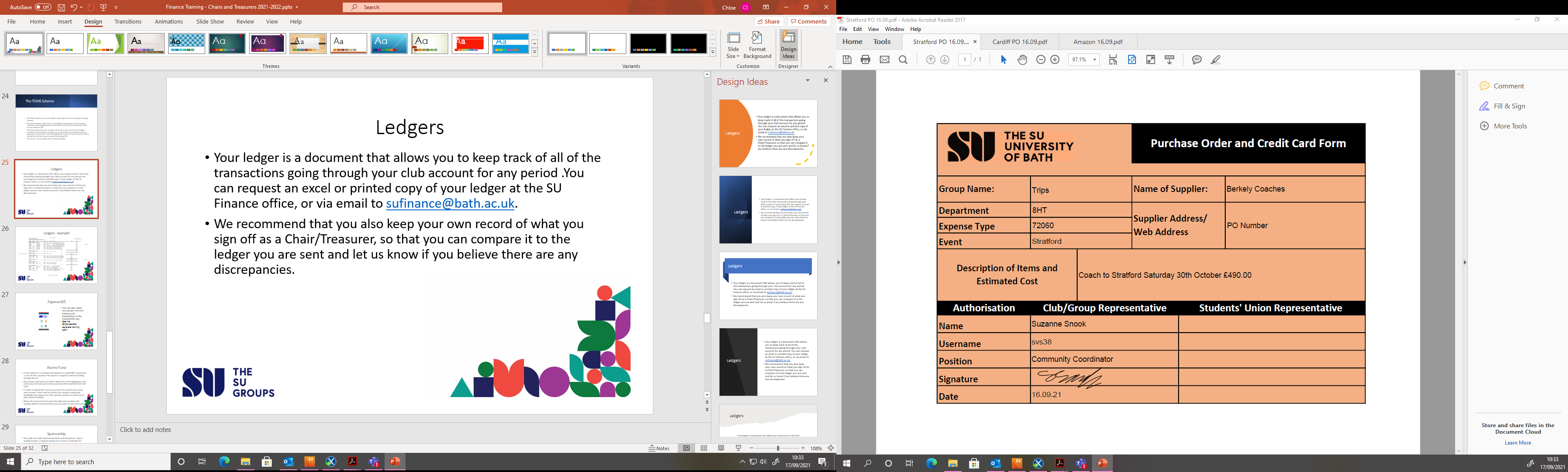 VAT
In order for this system to work in your favour it is very important that you ALWAYS try and get a VAT invoice or VAT receipt when you spend money.
Receipts from card machines do not have a VAT breakdown, and if we cannot see the VAT breakdown when you make a claim, there is a danger that your group will be charged the gross amount, leaving the group out of pocket on the transaction.
If you cannot get a VAT receipt or invoice straight away, that’s fine. We are able to amend your accounts afterwards if you can bring it to us at a later date.
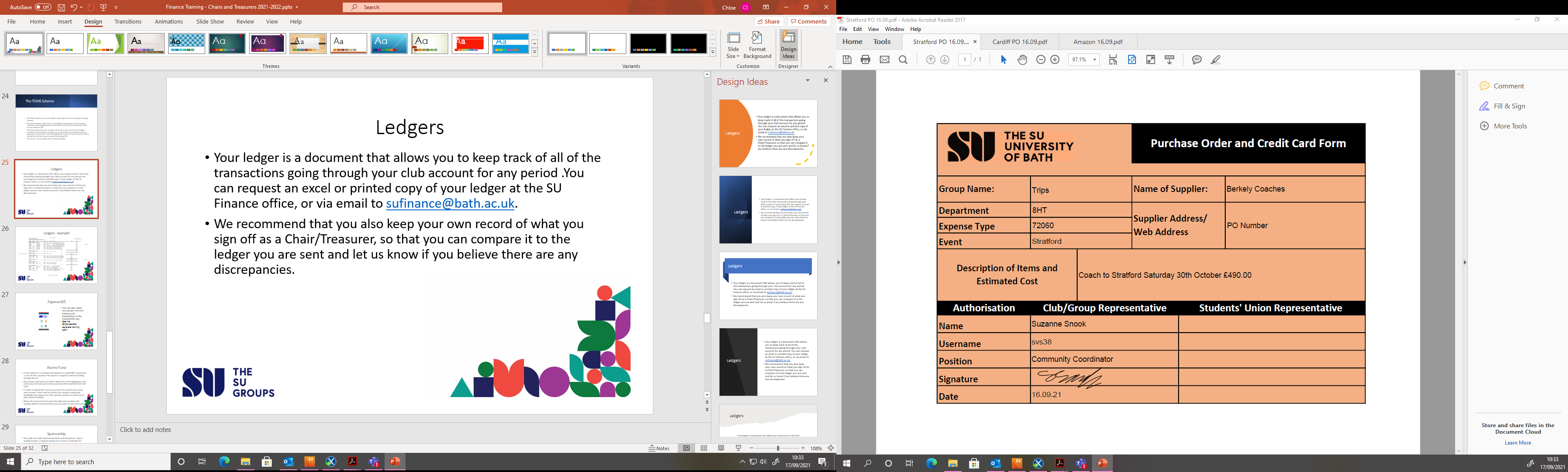 VAT (Sports)
Whilst most student groups deal with VAT in the same way, sports clubs are slightly different. 
Sports clubs still pay VAT, but due to a different treatment by HMRC, it must be shown differently in your accounts.
In sports accounts, for most activities, the gross amount will be shown. 
This means that if you sell a product online (such as a competition entry)  for £30, the full amount will appear in your account.
This also means that if your club pays an invoice of £300, the entire amount will be shown leaving your account.
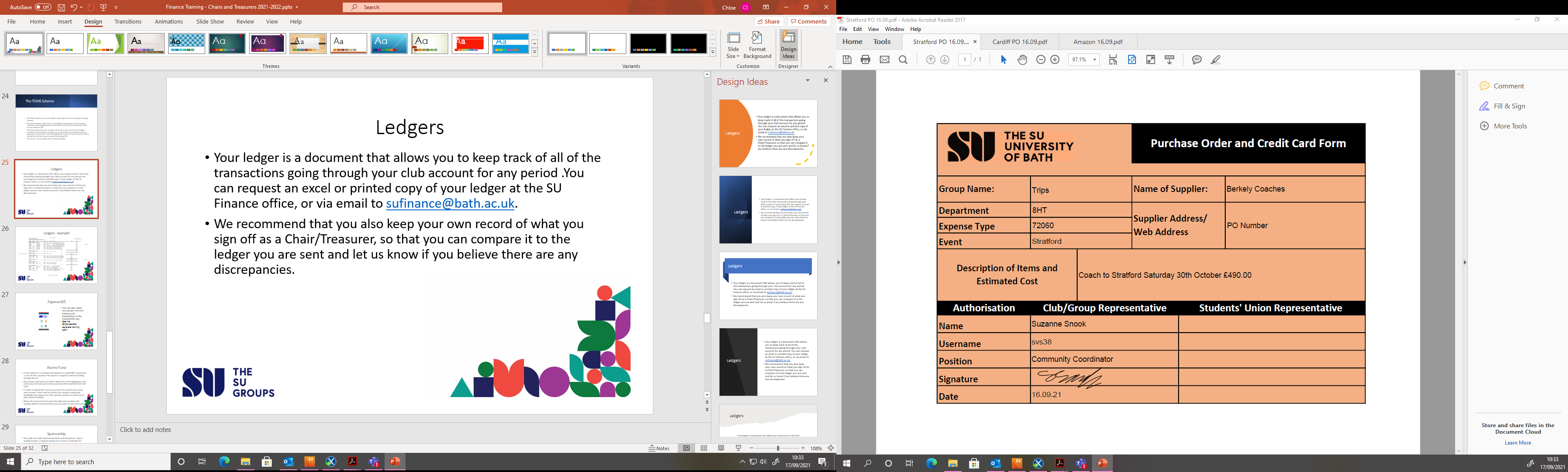 VAT (Sports)
The only time this is different for sports clubs is when dealing with socials (e.g. end of season meals) and equipment for resale (e.g. something the club is buying for the express purpose of reselling to members, such as kit or yearbooks).
In these two cases, the VAT treatment is the same as other student groups, with only the net amounts going in and out of your account.
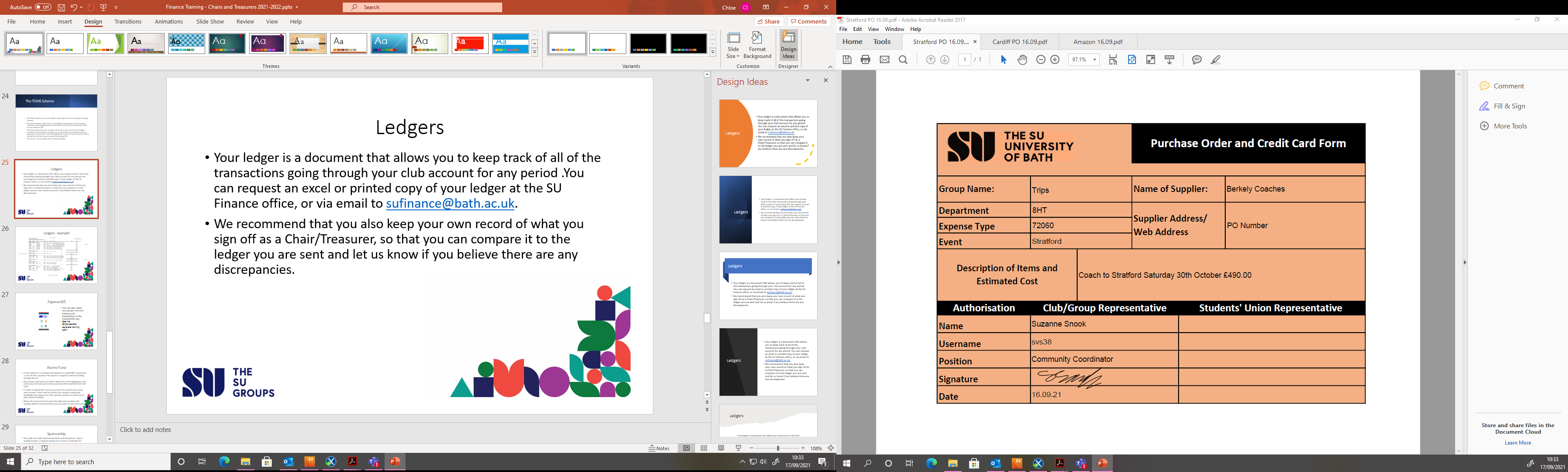 The TOMS Scheme
The TOMS Scheme is set up by HMRC, and stands for the Tour Operators Margin Scheme.
The basic premise is that if you are providing a travel/entry service to paying customers and charging them no more than the cost of that travel/entry, it will be zero rated for VAT.
This means that if you are running a trip for your club and are only charging members the cost of the transport (e.g. coach) and entry to wherever you are going (e.g. entry tickets), any money going into and out of your account for these transactions will be the gross amount (including VAT).
The result is  you will keep all the income charged.
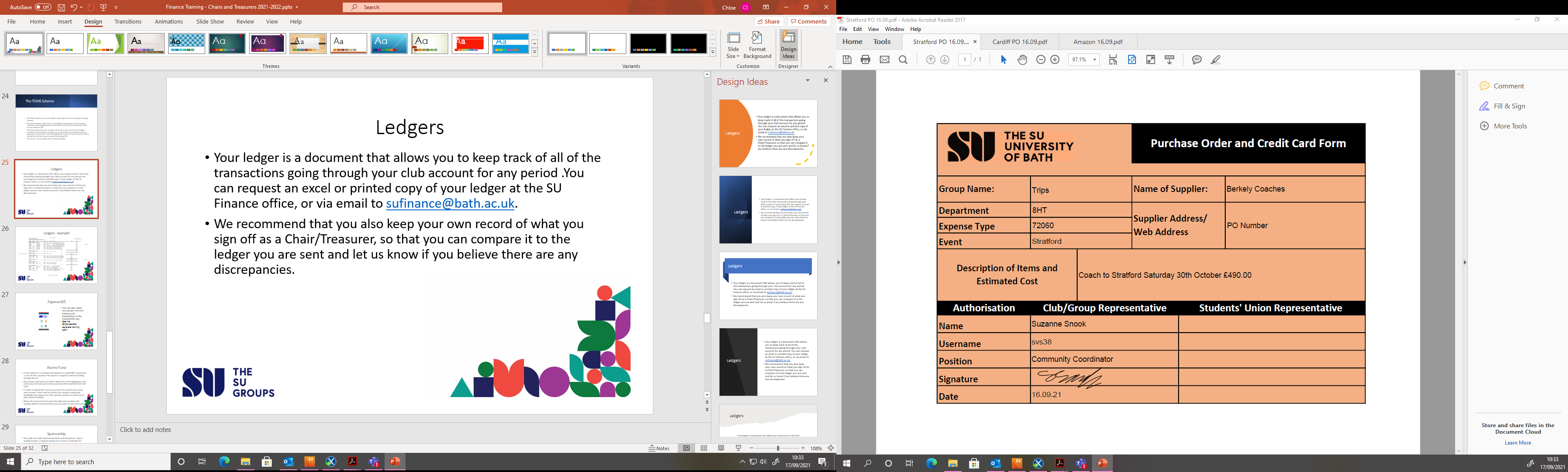 Ledgers
Your ledger is a document that allows you to keep track of all of the transactions going through your club account for any period. You can request an excel or printed copy of your ledger at the SU Finance office, or via email to sufinance@bath.ac.uk. 
We recommend that you also keep your own record of what you sign off as a Chair/Treasurer, so that you can compare it to the ledger you are sent and let us know if you believe there are any discrepancies.
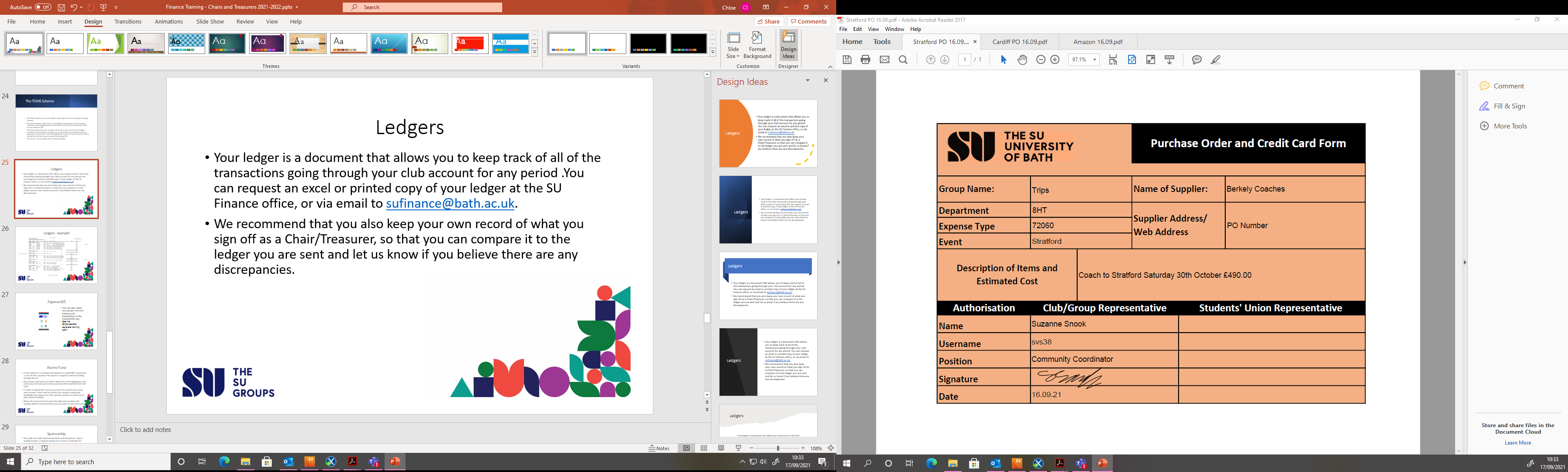 Ledger - example
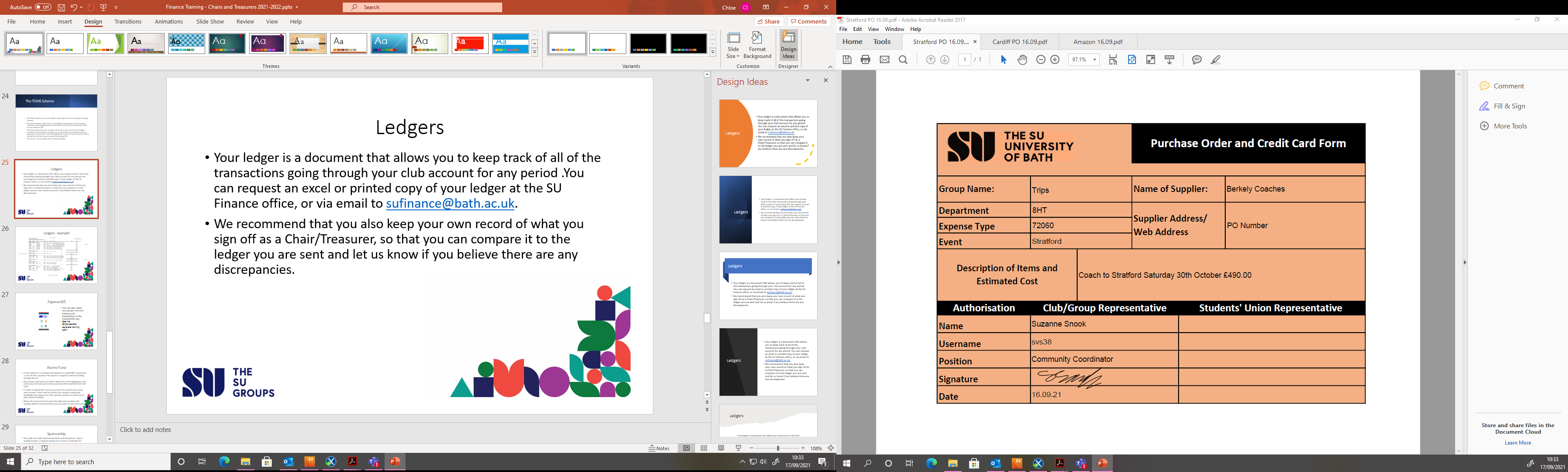 Expense365
You can also check your group’s account balance and transactions on the Expense365 app.
See the EXpenses365 separate training pack.
Watch this video to show you an example
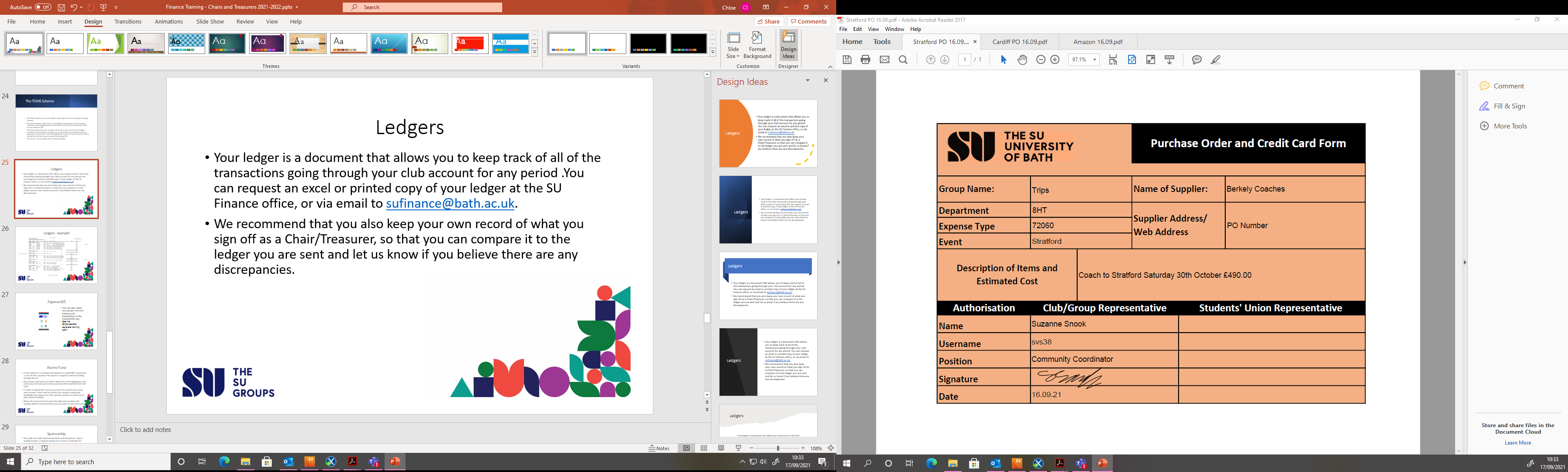 Alumni Fund
If your club has an unexpected expense or would like to purchase a one-off item you have the option to apply for Alumni funding through the SU.
The society and sports SU teams will assist in the application and  notify you on how much money you have been granted from the fund.
In order to spend this money you must first spend out of your own account. Then send an email to SU Finance saying you would like the expense for that specific product to come out of your Alumni funding.
When the transaction has gone through your account, the funding will be transferred into your account to cover the cost.
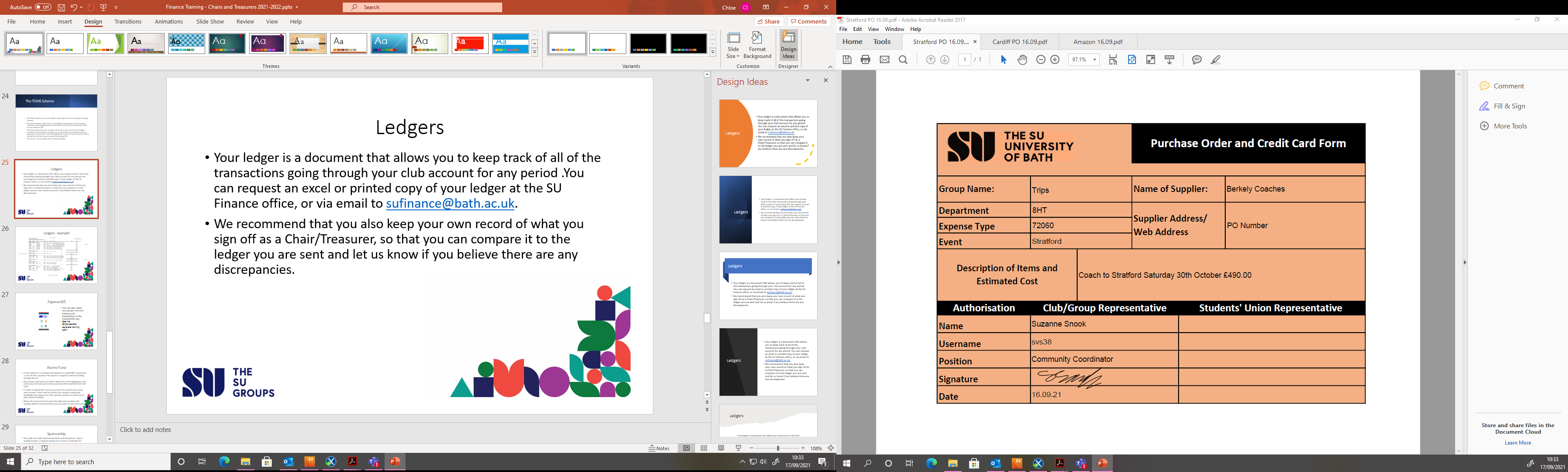 [Speaker Notes: - Although this process is long-winded it is done because the alumni funding is always granted for a specific reason, and we need to make sure that it is being spent on that and nothing else before it can be transferred into your account.]
Sponsorship
Your club can make sponsorship deals with businesses. These usually involve a company giving you money in exchange for some form of advertising. 
Sponsorship deals are a valuable source of funding but it is very important that you do not make sponsorship deals independently. Always involve the SU Marketing team , who will be happy to help, and advise on the contract and terms etc. Contactable at sumarketing@bath.ac.uk
Whilst you can start negotiations with a potential sponsor yourself, before anything is finalised it must go through SU Marketing.
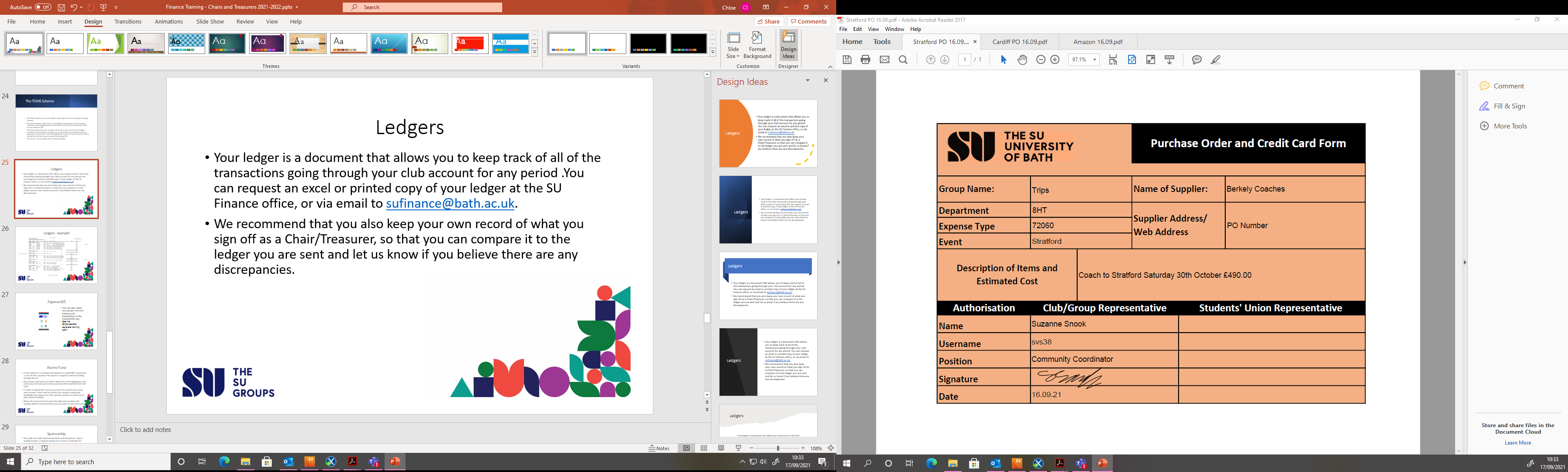 [Speaker Notes: - Advertising can range through anything from having their posters at an event you are holding, to having their logo printed on your kit.
 - If the contract does not go through SU Marketing, then it may not be accepted, and your group will not receive the sponsorship money.]
Fundraising
Sports clubs are allowed to carry out fundraising for themselves. This can be done through an activity such as a bake sale, or through a collection at an event you hold. The only requirement for this is that you must let people know their money will be funding your group, and not any other  charity.
Any money collected for your club through fundraising will be put into your account as the gross amount, with no VAT removed.
Your club is also allowed to raise money for external charities, however this must always be organised through our RAG and Volunteering team, as they have the best knowledge of fundraising for charity, and will be able to help you organise your event and send the money to an appropriate charity when it is finished.
ragstaff@bath.ac.uk is the email address to contact them if you have any questions.
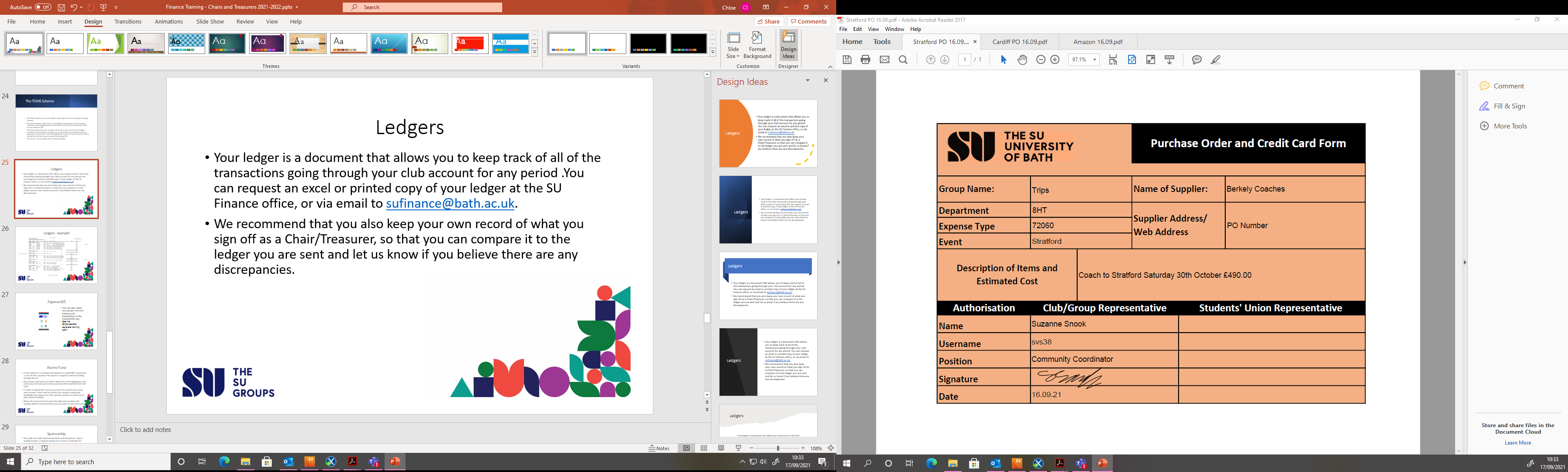 Events and Socials
If you are planning a big event with your group, then you will need to fill in an Event Planner with the Activities Office. They will be able to assist you with this and any requirements of the Event Committee to gain approval. 
The Activities Office can be contacted on :susocieties@bath.ac.uk and subathsport@bath.ac.uk
The main thing to remember is not to leave anything until the last minute!
Tips for setting up an event can be found here -> Events and Socials
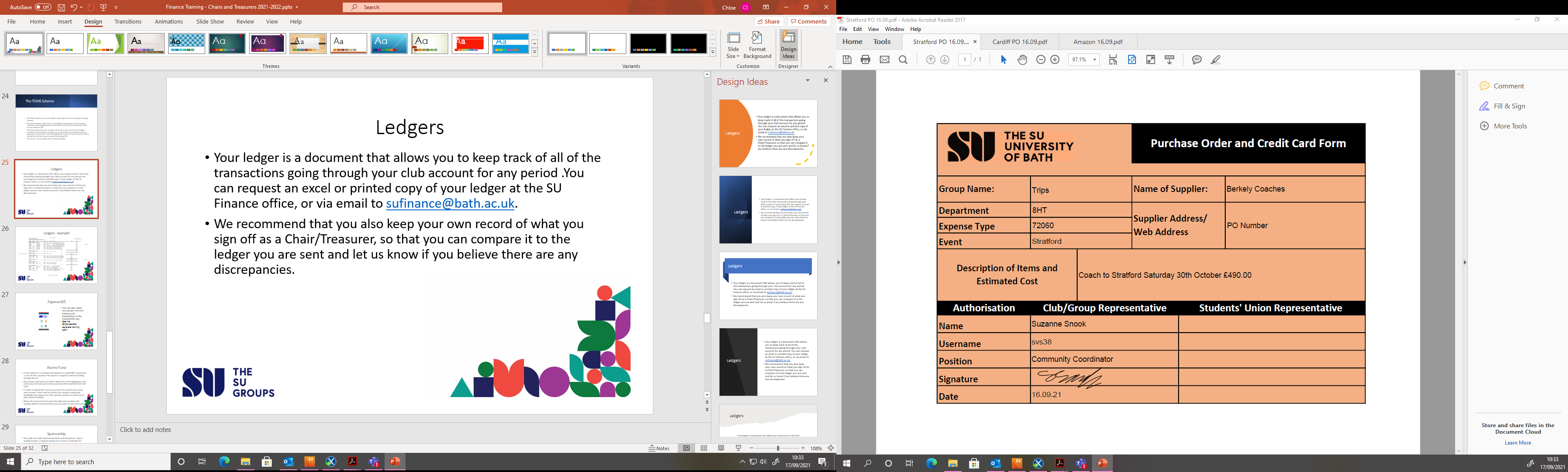 Authorisation Limits
Questions and useful sources
Finance can be a little confusing if you haven’t encountered it before, so if you have any questions please ask.
Finance questions to : sufinance@bath.ac.uk 
 Student groups : susocieties@bath.ac.uk
 Sports clubs: subathsport@bath.ac.uk
SU website finance pages: Finance (thesubath.com)
Coding manual :  
Societies
Sports
Student Groups
Authorisation limits can be found here
eXpenses365 training pack
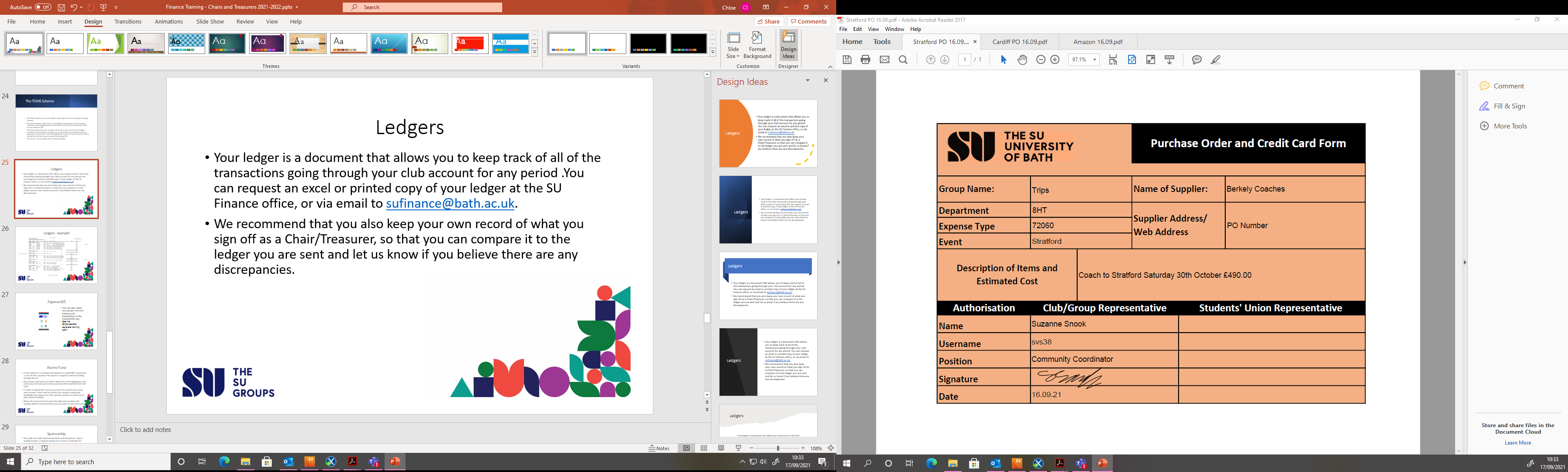